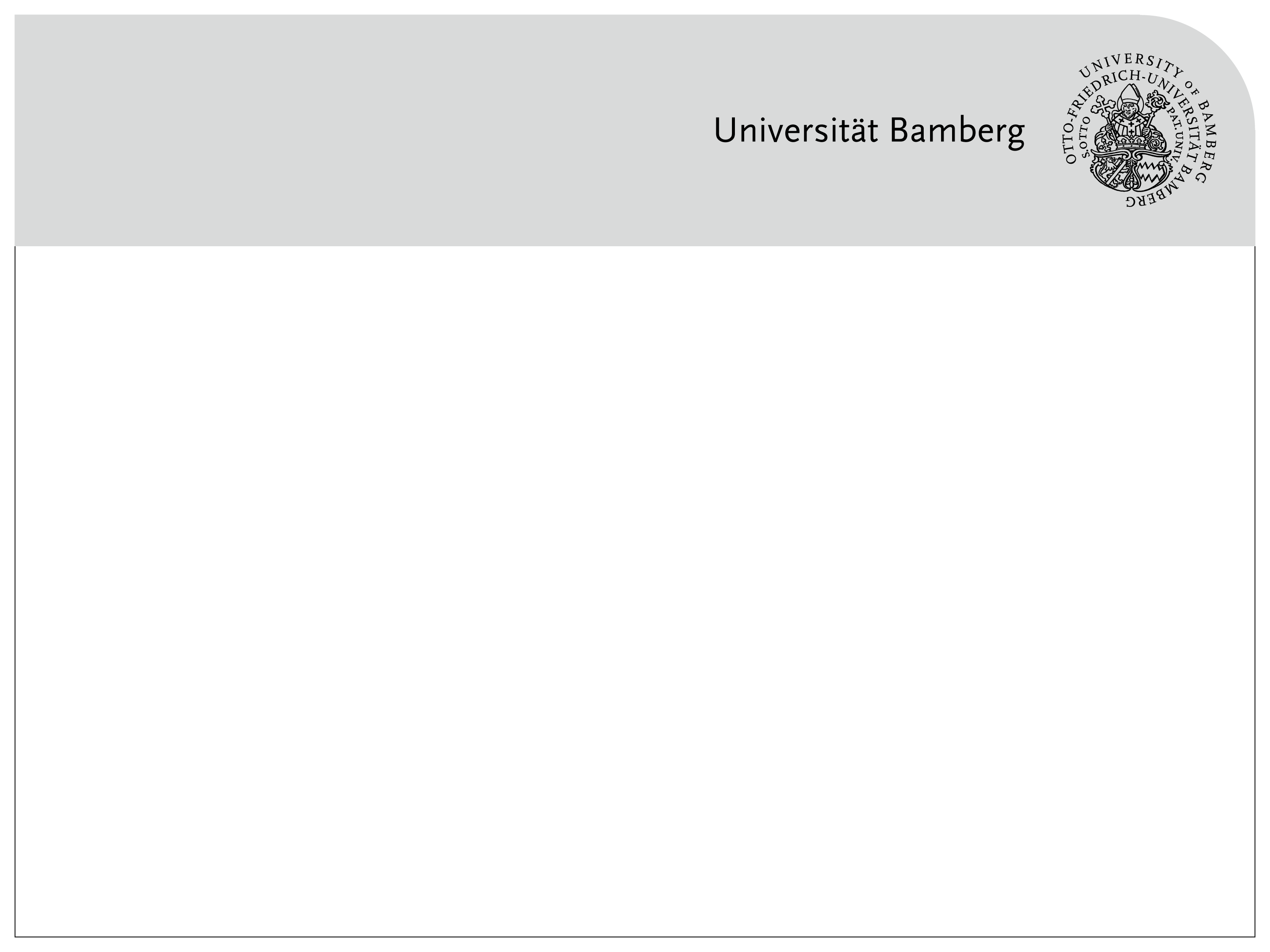 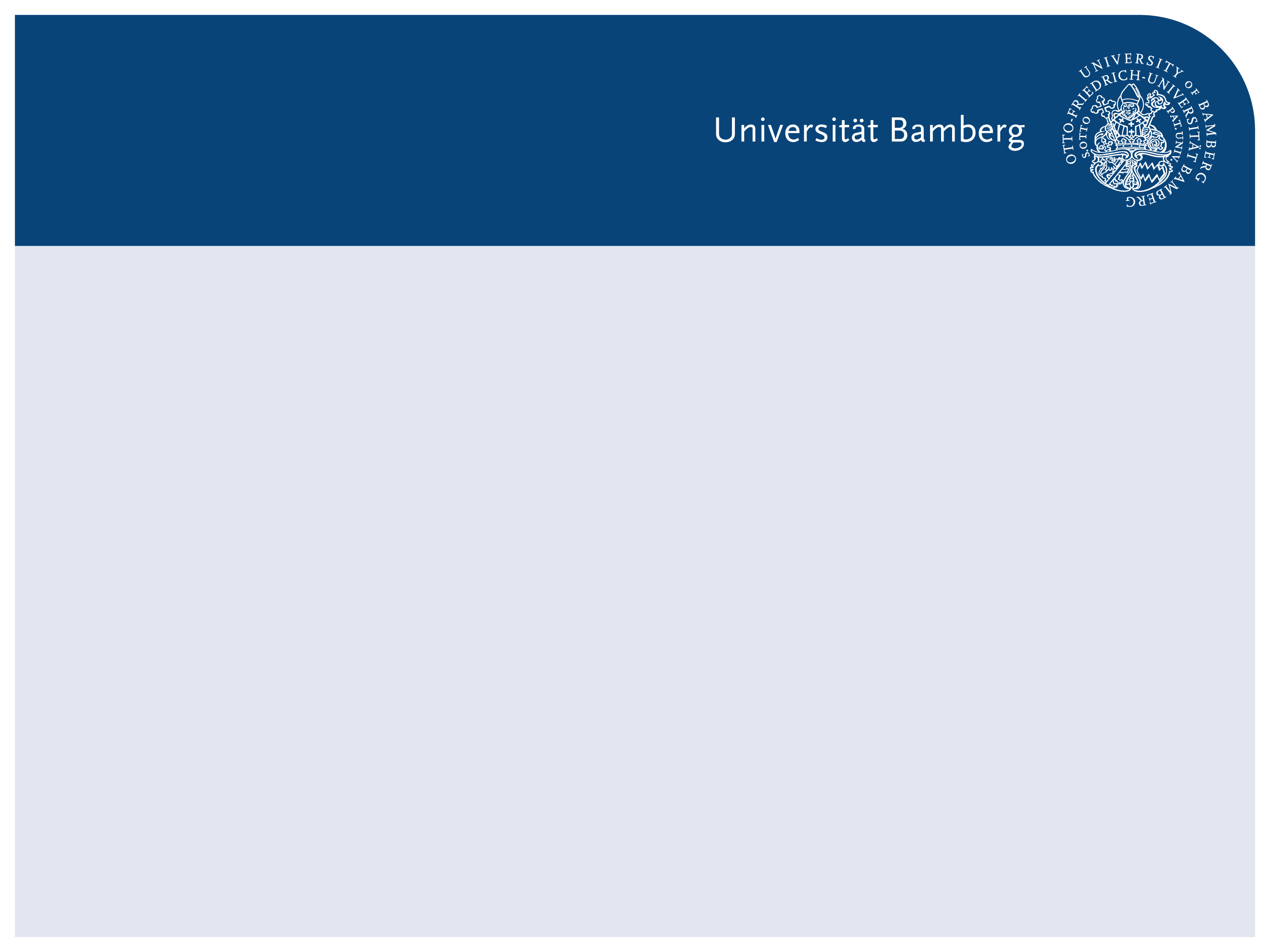 [Speaker Notes: Hinweis:
 
Anpassen der Fußzeile: Die PowerPoint-Vorlagen weisen alle eine Fußzeile auf, die sich natürlich individuell anpassen lässt. Um z.B. den Titel des Vortrages und den Namen des Referenten einzutragen muss dazu der Hauptfolienmaster geändert werden. In PowerPoint 2007/2010 muss man dazu unter dem Menü-Punkt "Ansicht" den Button "Folienmaster" anklicken. Am linken Bildschirmrand wird dann die Liste der Masterfolien angezeigt. Der oberste ist der Hauptmaster in dem sich die Textfelder der Fußzeile problemlos ändern lassen.]
Wie würden Sie die Hausarbeit als Textsorte beschrieben? Was sind zentrale Merkmale einer Hausarbeit?
Ziele einer Hausarbeit:
Nachweis des wissenschaftlichen, d.h. systematischen Arbeitens mit literarischen Texten und Forschungsliteratur 
nachzuweisen durch:literaturwissenschaftliche Methodik bei Analyse und Interpretation fachspezifische Terminologie
evidente Bezüge zu Primärtext und Forschungsliteratur 
 KEINE Anhäufung von Wikipedia-Wissen, Inhaltsangaben oder Autor*innenbiographien 

 Das grundlegende Ziel einer wissenschaftlichen Arbeit ist es, ein Problem/eine These zu erörtern und zu analysieren. Dazu muss sich die Arbeit auf einem Abstraktions- und Reflexionsniveau (und nicht auf deskriptiver Ebene) befinden.
Immer beachten
Klärung zentraler Kontexte und Fachbegriffe

präzise Formulierung der eigenen Fragestellung als Leitfrage für die Lektüre der literarischen und wissenschaftlichen Texte 

Stringentes Nachverfolgen der eigenen Fragestellung beim Schreiben der Arbeit

Informieren Sie sich aus Fachlexika

Bezug zum Thema des Seminars beachten
Arbeitsschritte
Themenfindung, Konzeption & ‚Fahrplan‘
Sitzungsthemen rekapitulieren (Themenvorschläge  für Hausarbeiten? Bereits in ein Thema eingearbeitet durch Referat o.ä.?) 
(erneute) Lektüre der PrimärtexteBibliographieren und Sichten der relevanten Forschungsliteratur 
Absprache mit Dozent*in in der Sprechstunde 

2. Thema / Themenstellung eingrenzen

3. These / Fragestellung formulieren, Gliederung erstellen 

4. Schreibprozess beginnen
Themenfindung
Schritte zur Themen-/Thesenfindung:
Rückblick: Welche Themen wurden im Seminar behandelt? Welche Aspekte wurden besonders diskutiert, gibt es ggf. offene/umstrittene Fragen? In welchen Themenbereich habe ich mich schon eingearbeitet (Referat o.Ä.)? Was interessiert mich besonders?
Überblick: Literaturrecherche: Welche/wieviel Sekundärliteratur gibt es zu meinem Thema? Welche Aspekte werden dort besonders fokussiert? 
Einlesen: Forschungsstand prüfen: Welche verschiedenen Standpunkte gibt es in der Forschung? Gibt es umstrittene Fragen? Lässt sich eine eigene Fragestellung aus dem Forschungsstand ableiten?
Brainstorming: Eigenes Thema und These festlegen: Bezug zur Forschung herstellen; Welche Methode eignet sich für mein Thema? Welche Theorien/Texte sind relevant? 
Konkretisierung & Eingrenzung: In welche Aspekte lässt sich mein Thema unterteilen? Welche inhaltlichen Schwerpunkte kann ich setzen? Welche Teilaspekte lasse ich weg und auf welche konzentriere ich mich besonders?
Gliederung erstellen
Allgemeine Gliederungsstruktur: 

Einleitung (Hinführung zum Thema/Problemstellung, Vorstellung der These, Forschungsstand und Methode/Vorgehen erläutern, zentrale Begriffe definieren)
Hauptteil, meistens gegliedert in Unterkapitel (Analyseteil, Begründete, systematische, stringente Argumentation, Heranziehen von Primär- und Sekundärliteratur) 
Hier können Sie ggf. wichtige Theorien in einem eigenen Unterkapitel erläutern, bevor Sie mit der Textanalyse beginnen 
Die Textanalyse sollte aber im Fokus stehen und den meisten Platz einnehmen
Fazit (Zusammenführung der einzelnen Analyseteile zu einem resümierenden Ergebnis, Relevanz des Ergebnisses im Hinblick auf Forschungsstand/-debatten)
Literaturverzeichnis
Eigenständigkeitserklärung
Gliederung I: Inszenierung der Schwangerschaft in Goethes Faust I
Einleitung
Biographie Goethes
Inhaltsangabe Faust I
Margaretes Schwangerschaftsgeschichte
	4.1. Margarete und das Kästchen
	4.2  Im Garten
	4.3  Am Brunnen
	4.4. Im Kerker
5) Fazit
Einleitung
Biographie Goethes
Inhaltsangabe Faust I
Margaretes Schwangerschaftsgeschichte
	4.1. Margarete und das Kästchen
	4.2  Im Garten
	4.3  Am Brunnen
	4.4. Im Kerker
5) Schwangerschaft aus der Perspektive Fausts
6) Fazit
Gliederung II: Monströse Mutterschaft in Jeremias Gotthelfs Die schwarze Spinne und in Ridley Scotts Alien
Einleitung									2. Theorie						
 2.1 Die Mutterfigur als Abjekt					
 2.2 Die archaische Mutterfigur							3. „Die schwarze Spinne“: Christine als monströse Mutter					 3.1 Christine als ,Anti-Frau’					
 3.2 Die dämonische Frau
3.3 Christines Verwandlung							       4. „Alien“: Das Alien als monströse Mutter				
 4.1 Die archaische Alien-Mutter					
 4.2 Die Alien-Figur als Repräsentant monströser Weiblichkeit 			 
5. Fazit
Übung Themenfindung
Welche dieser Hausarbeitsthemen halten Sie für geeignet?  Welche sind nicht geeignet? Modifizieren Sie entsprechend.
Allgemeine Betrachtungen zur Goethes Faust
Männliche Selbstgeburt bei Else Lasker-Schüler 
Schwangerschaftsdiskurse in der Weimarer Repubilk am Beispiel von Keuns Gilgi, eine von uns
Untersuchung: Die schwarze Spinne
Macht- und Geschlechterdynamiken in Heinrich von Kleists Marquise von O….
Die Kindsmorddebatte im 18. Jahrhundert dargestellt an Goethes Faust I
Irmgard Keun als Frau ihrer Zeit 
Imagination und Elternschaft in Arthur Schnitzlers Andreas Thameyers letzter Brief
Beachten Sie auch
Inhaltswiedergaben der Primärtexte sind nicht notwendig und auch nicht erwünscht!

Ihre Hausarbeit soll wissenschaftlich sein, d.h. sie muss ein gewisses Abstraktions- und Reflexionsniveau haben

D.h.: Sie sollten das Thema/die Literatur nicht lediglich beschreiben oder wiedergeben, sondern ein Problem/eine These erörtern, analysieren und kommentieren

Ziehen Sie dazu immer Belege (Zitate) aus dem Primärtext und aus der Forschungsliteratur heran
Allgemeines zur Hausarbeit in unserem Seminar
Abgabe: 13. Oktober (in gedruckter Variante und per Mail) (natürlich gerne auch vorher )
Umfang: 12 bis 15 Textseiten
Obligatorische Besprechung der Gliederung und einer Bibliographie in meiner Sprechstunde
ca. 1,5 Seiten Forschungsliteratur